Envoyer
2019-07-28 RIC
Heroic Features
GitHub / Bitbucket Integration
GitLab Self-Hosted Integration
Seamless Deployment Rollbacks
Deploy To Multiple Servers
Heroic Features
Application Health Checks
Integrated Chat Notifications
Deploy Any PHP Project
Unlimited Team Members
Integrations
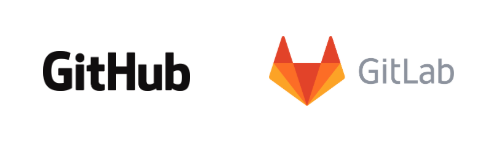 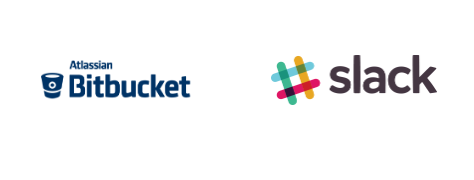 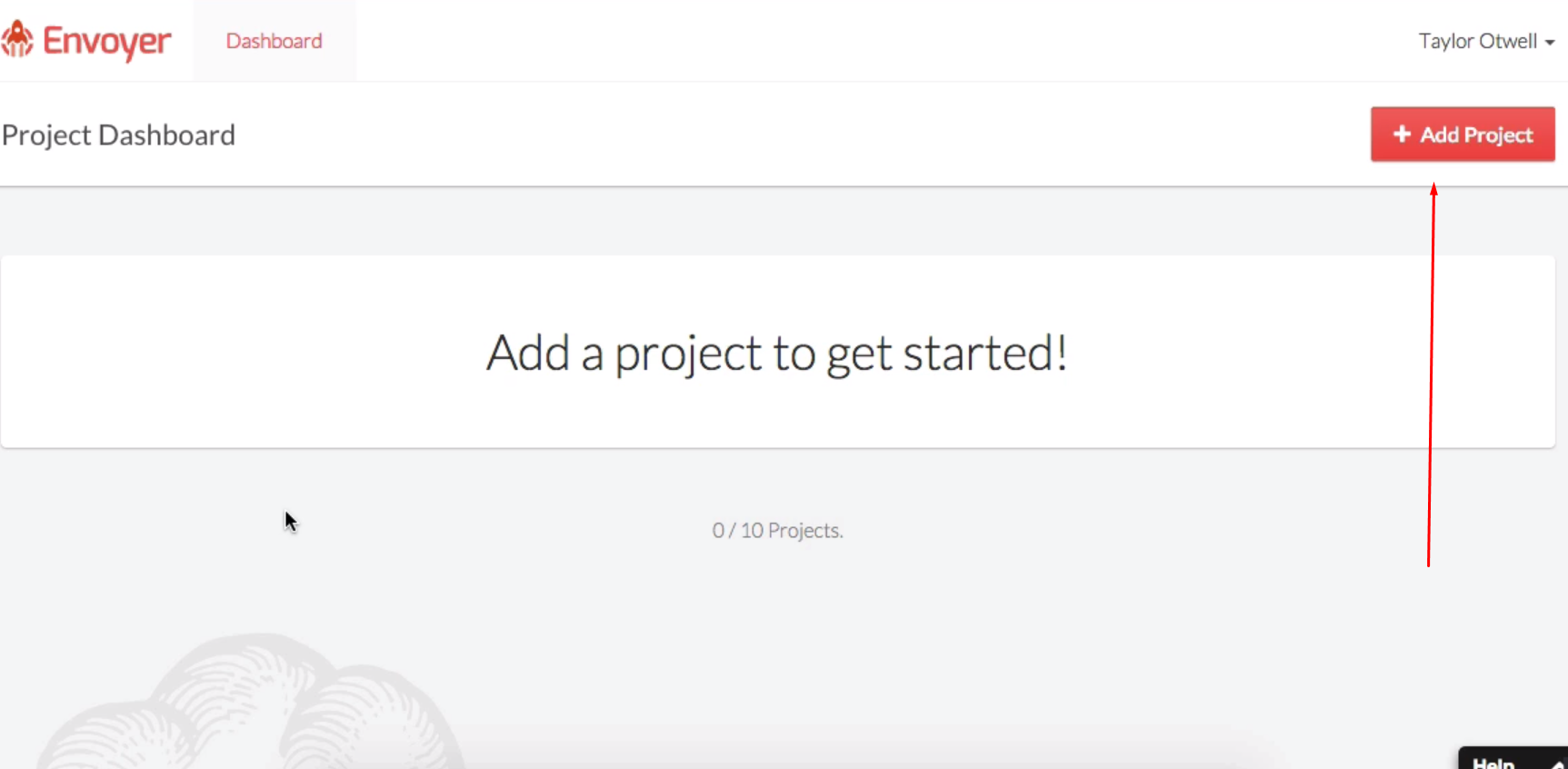 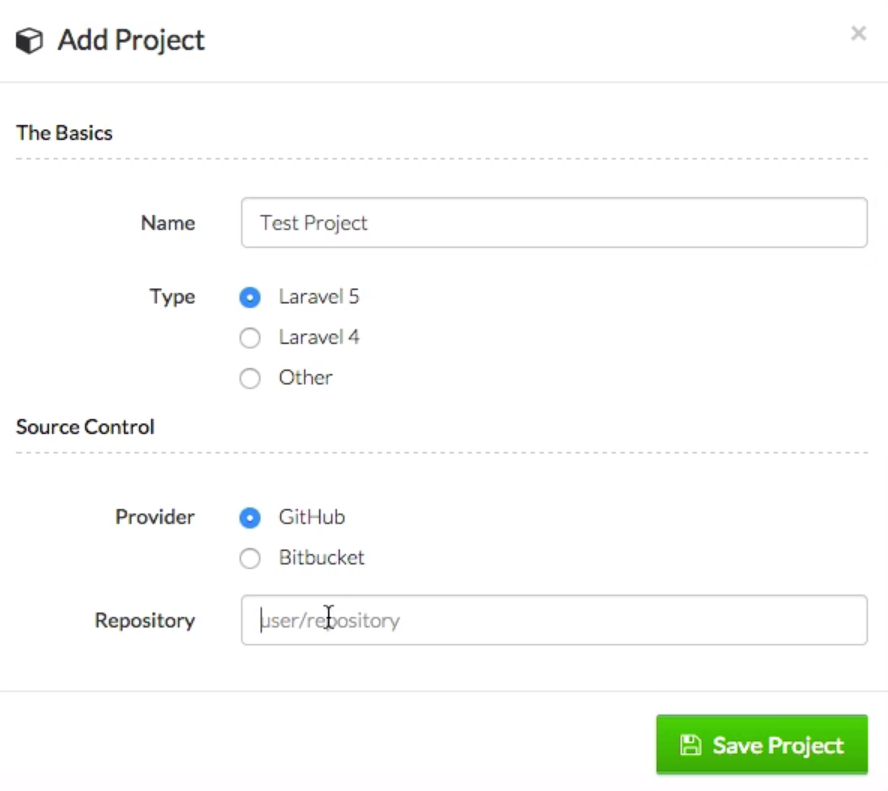 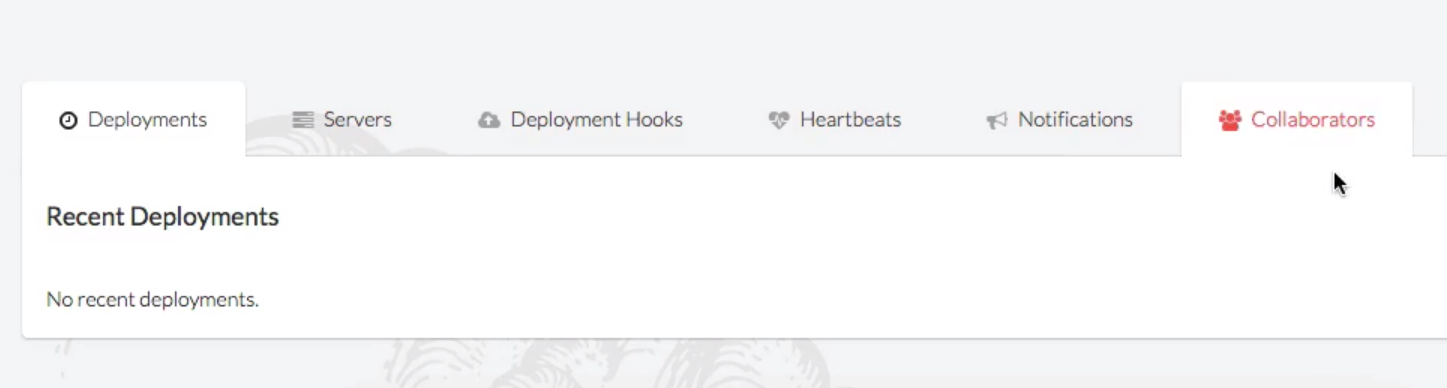 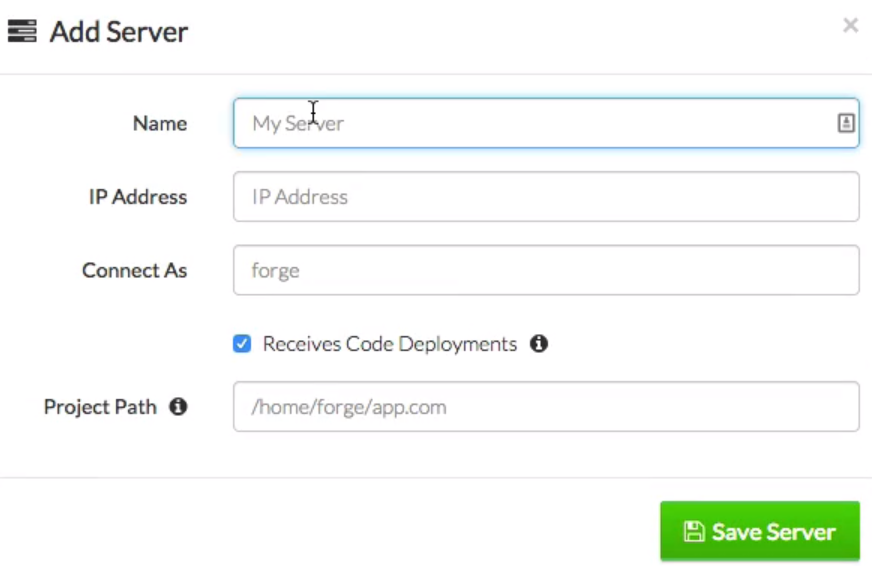 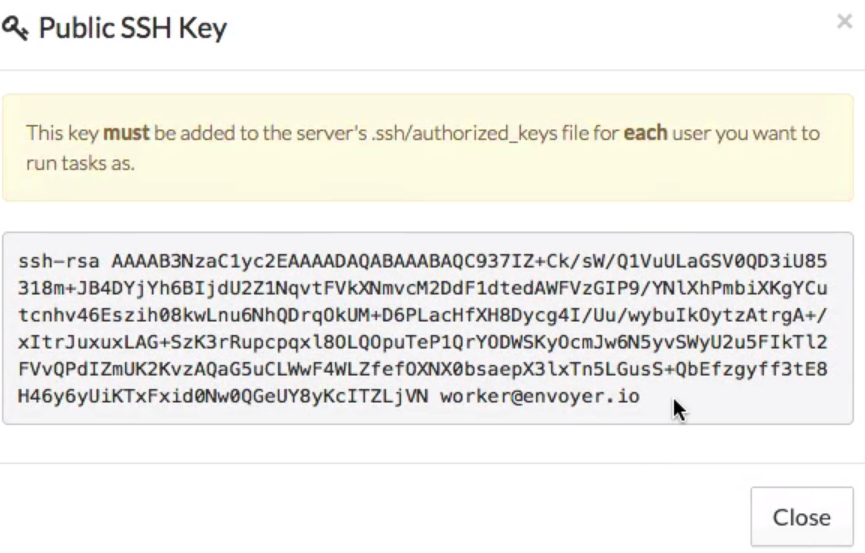 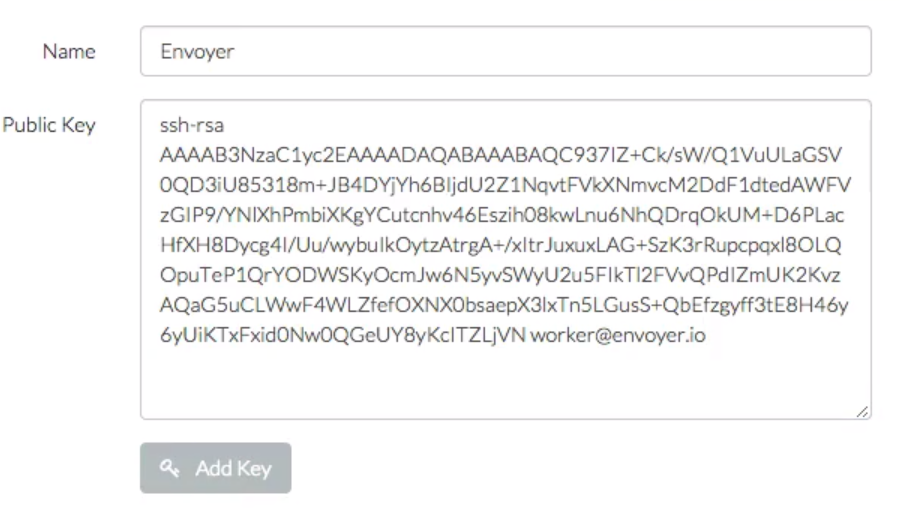 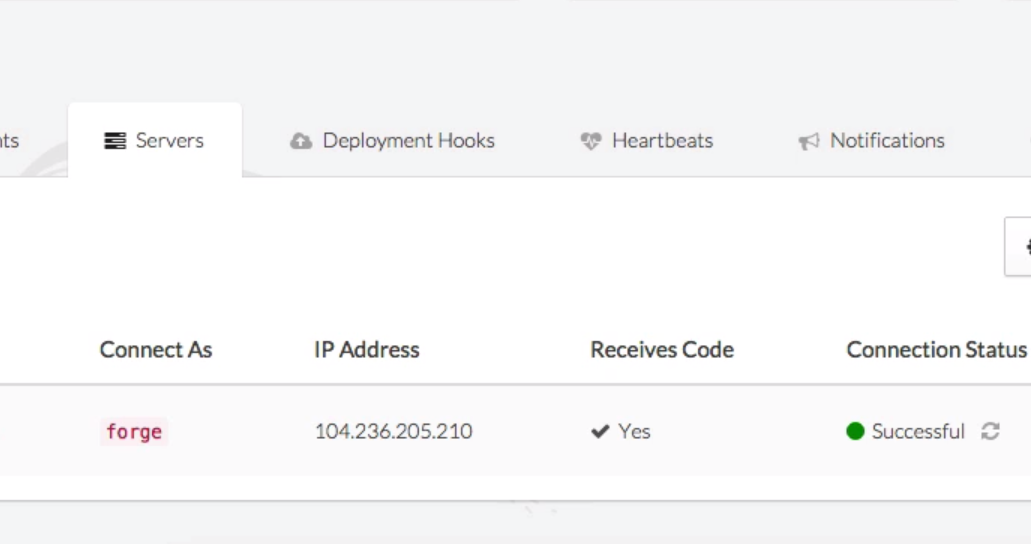 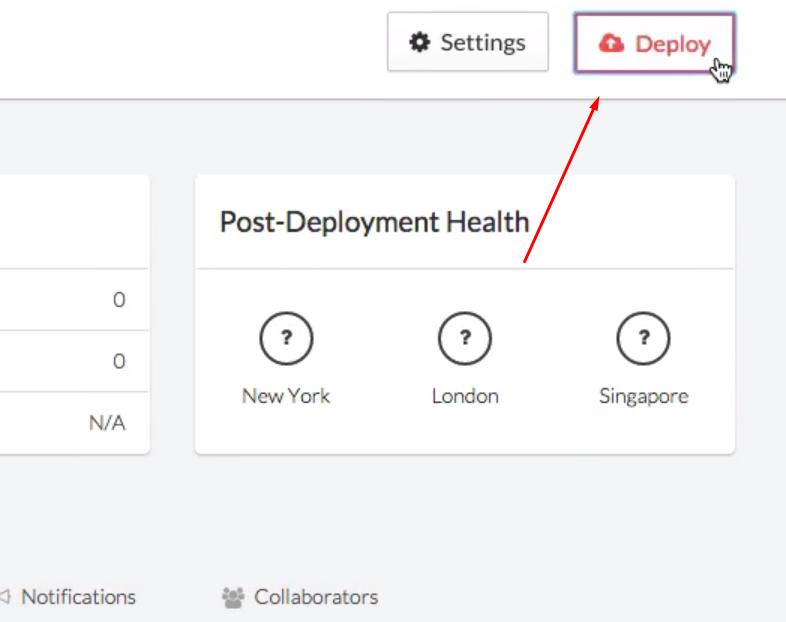 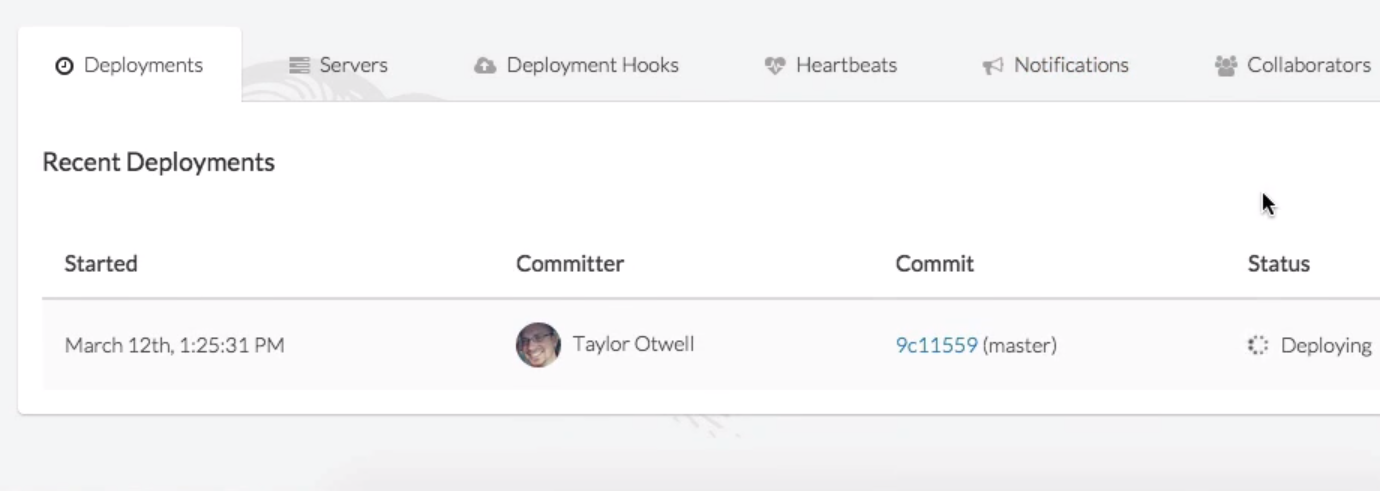 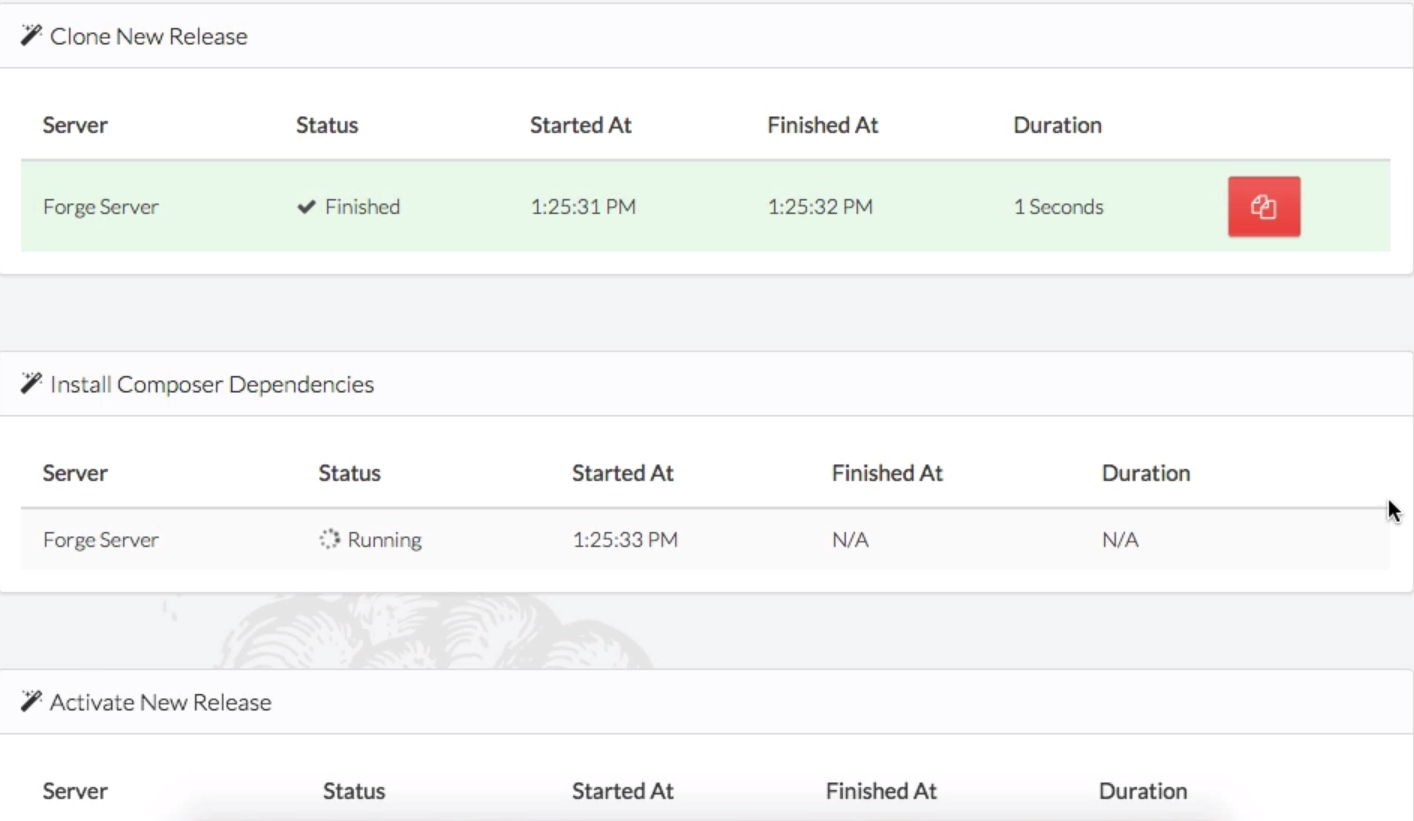 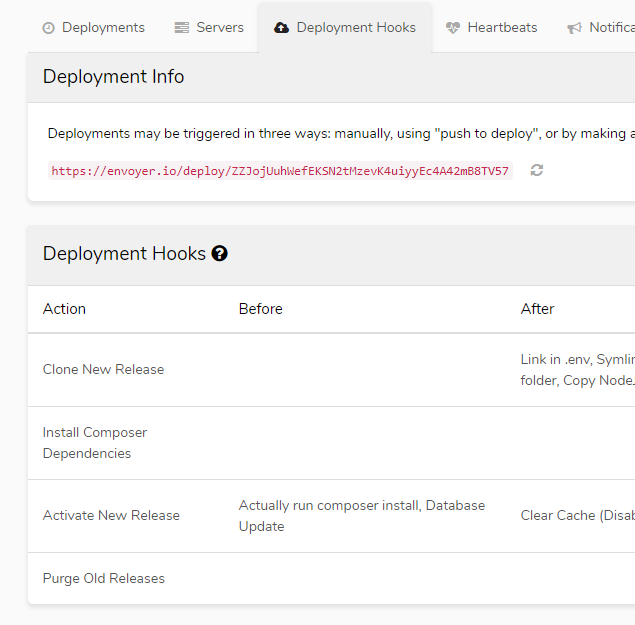 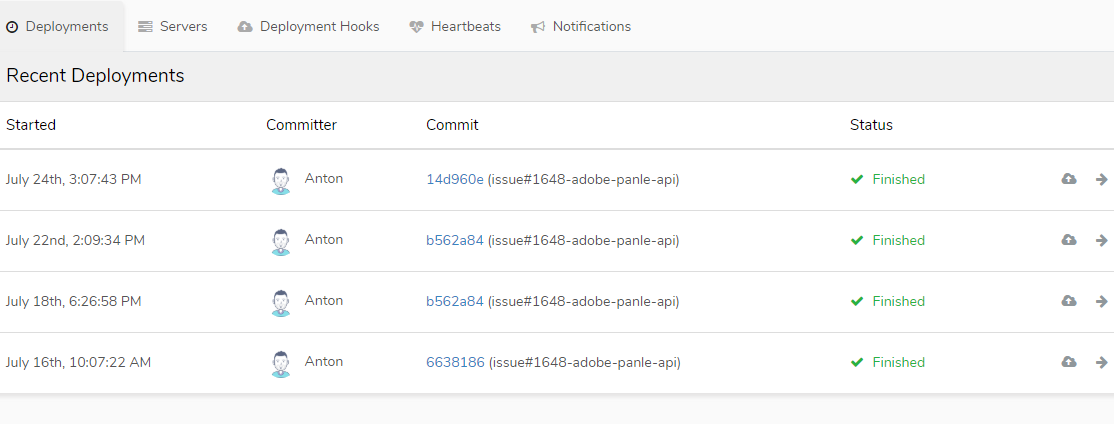 Thanks!